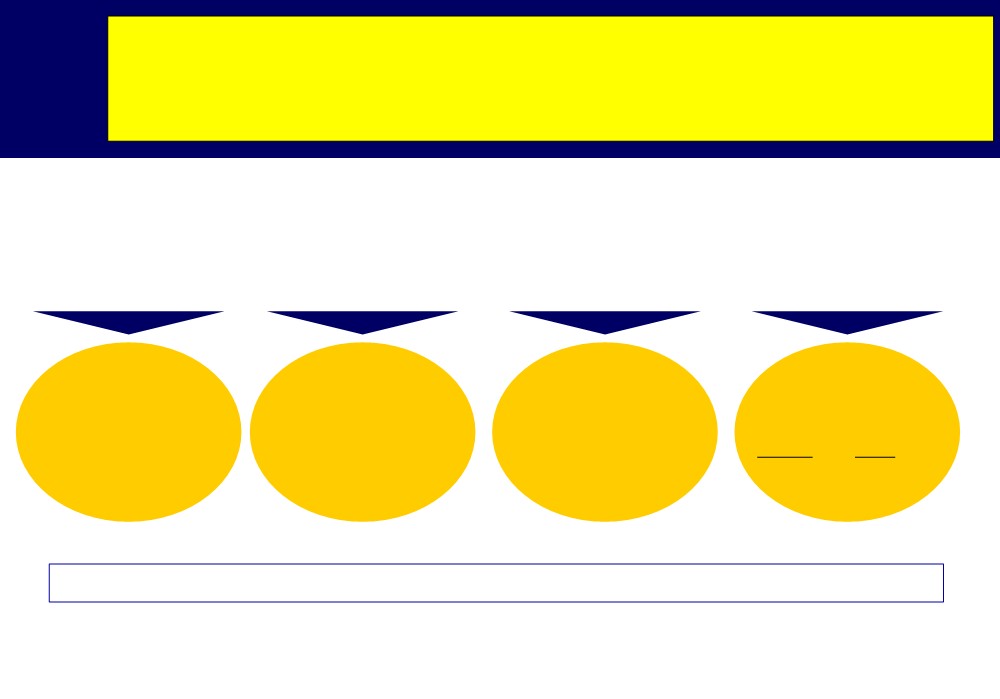 A Brand is:  name, term, sign, symbol, design, or combination of these.
Brand: derived from the old Norse word 	“brander” which means “to burn.”
Brand
Brand Name
Brand mark 	Trademark
Copyright
Legal right to 	reproduce,
Vocalized part of 	the brand...
Symbol, design, 	Part of the brand 	color, letters 	given legal
publish and sell the matter and form of a
Tide, Avon, Chevrolet, 	Disneyland,
Pillsbury doughboy, 	protection to
MGM Lion, 	brand name K on Kodak box 	or brand mark
literary musical or 	artistic work
AMEX
The process of branding encompasses all elements of the brand...
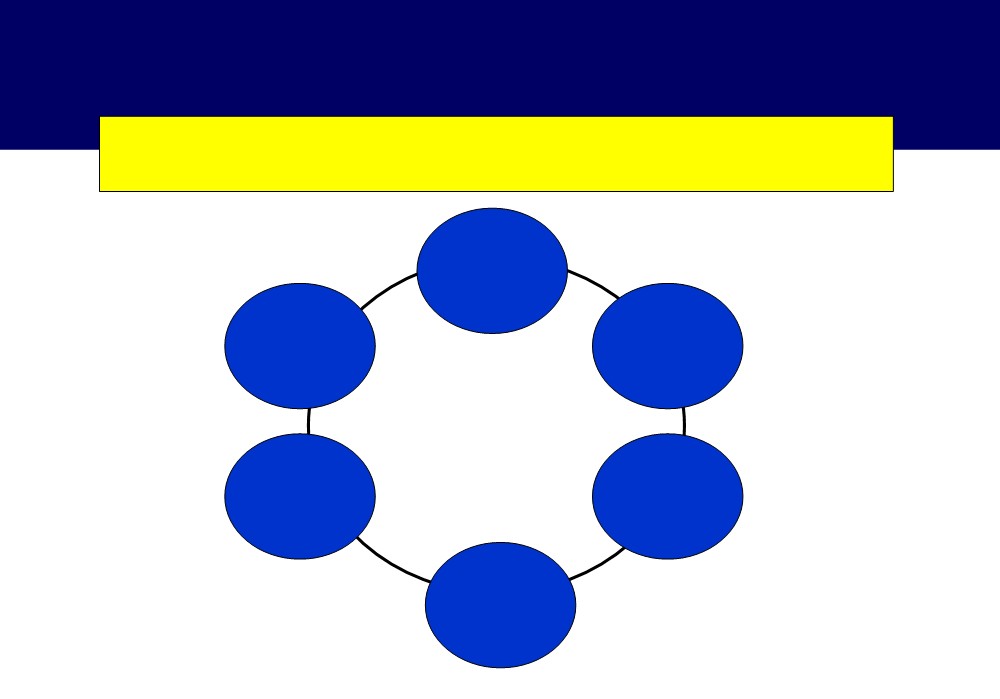 Brand Introductions and Growth
The level of marketing effort supporting brand introduction depends on ...
Product
quality
Growth
Firm
rate of
familiarity
the
with the
market
market
Size of the
Firm’s
market
resources
Low market concentration
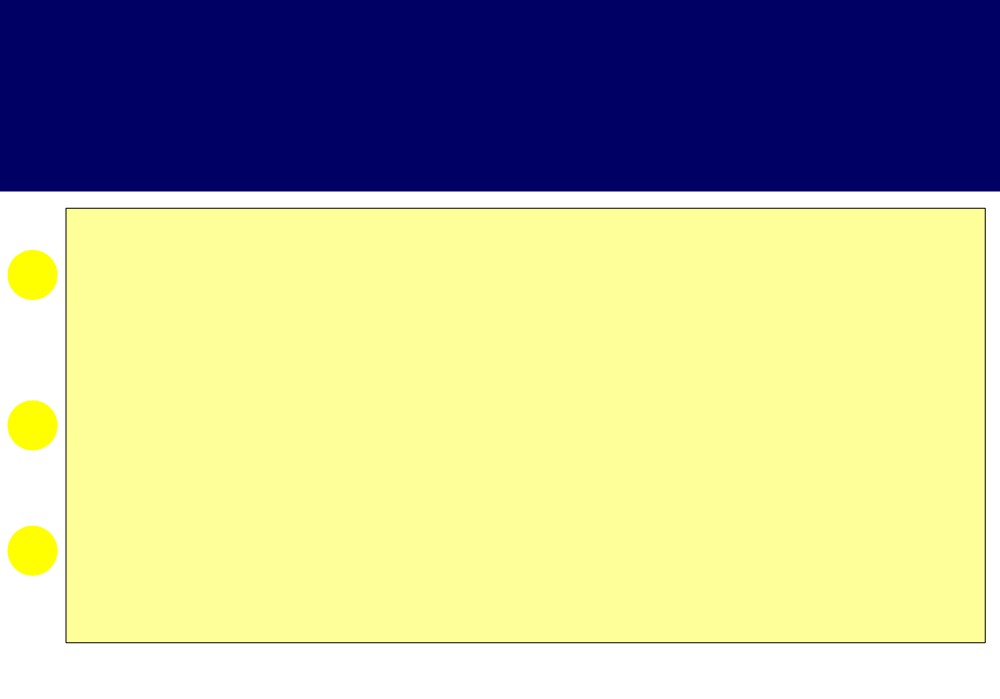 Findings on Brand introductions
Managers should expect better results in terms of market share in markets where a limited number of brands hold a large share which renders such market more
1
attractive to new brands
A new brand should be supported with a larger effort when introduce into a fast growing market than when the market is mature
2
The amount of communication effort  used to introduce a brand depends on only one manufacturer characteristic--the availability of resources
3
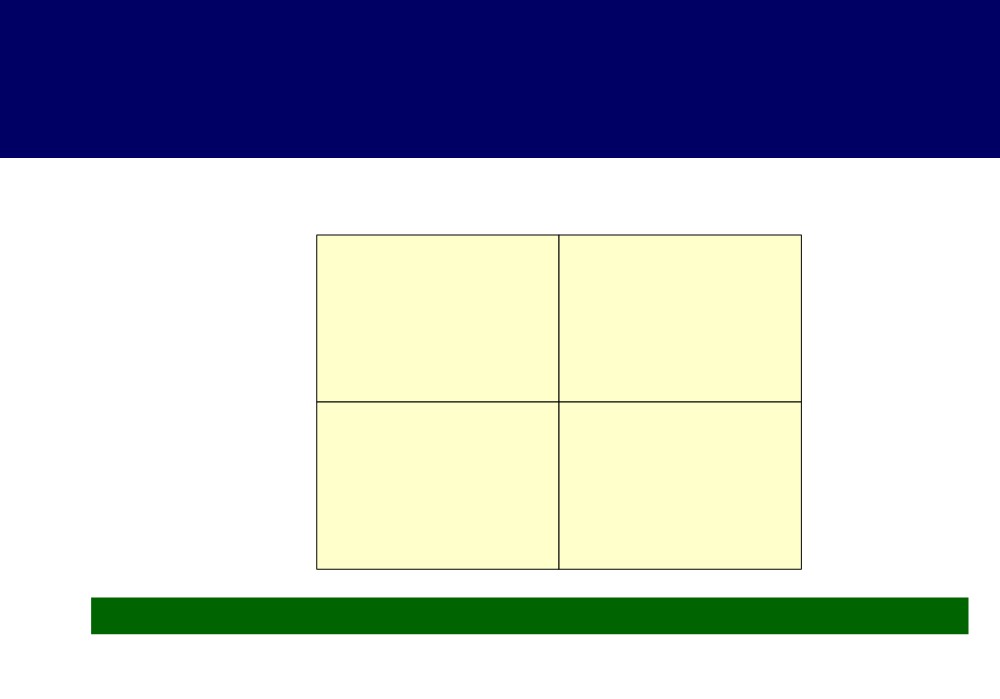 Why does branding become critical ?
Involvement in
purchase
High
Low
Consumer sees
Variety seeking 	buying
differences in 	brands
Complex buying 	behavior
behaviour
Consumer does not 	see differences in 		brands
Dissonance reducing 	buying
Habitual buying 	behaviour
behaviour
In which of these quadrants is branding most critical?  And why?
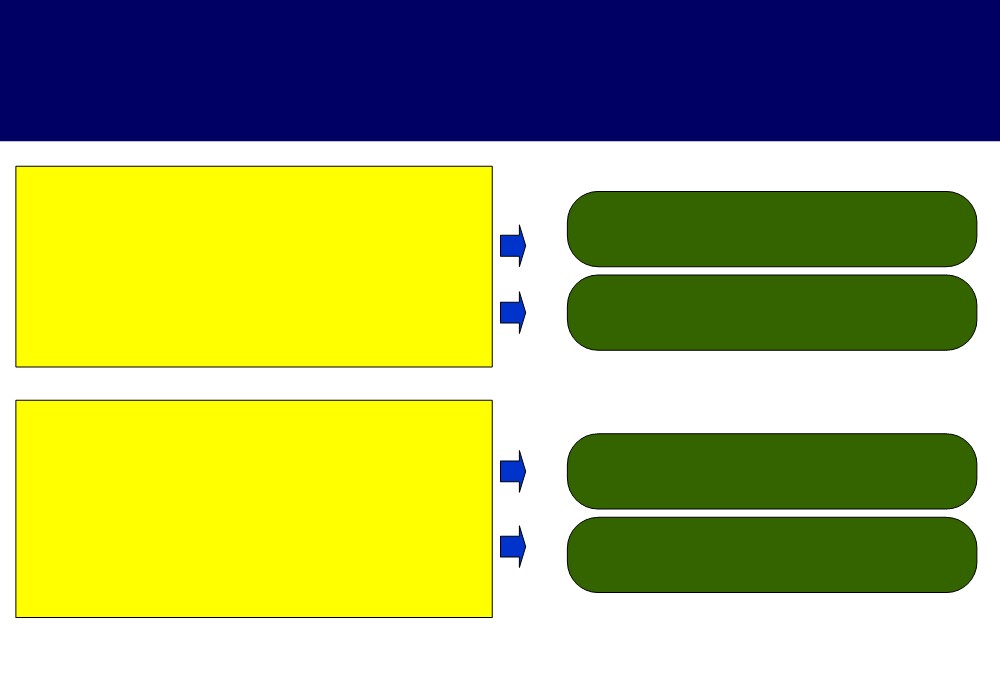 Strategic question in branding...
 What does the consumer see as the significance of brand?
Salience / strengths 	of the brand
The reputation of the firm & 	Buyer image
 Who should brand and own the brand?
The risk could be high price , product failure, lack of after sales etc.
 What risks does the consumer see?
 What information does the consumer 	needs?
Reputation , past sales, comparative brand price 	and service etc
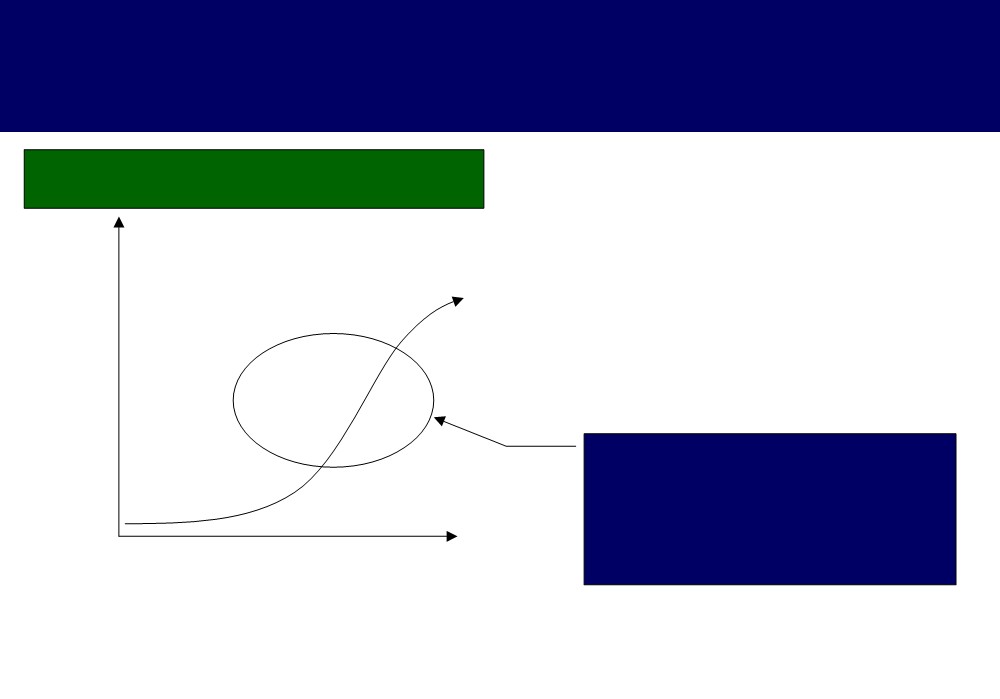 How does the mechanics of branding work?
A typical communication build up
High
Action
Desire
Involvement 	in the
decision
Interest
Awareness is an Advertising based activity ...
Awareness
Low
however, branding focuses on building Interest and Desire to try the product
Low 	Transactional 	High
completeness
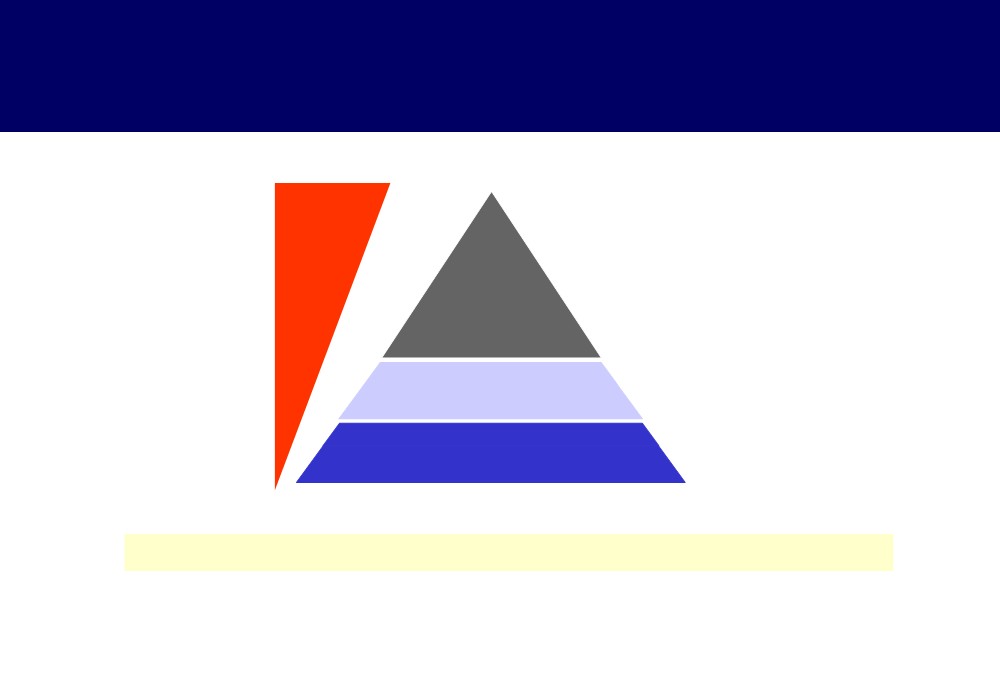 Strong brands v/s Weak brands
The level of memory recall
Memory
Top of the 	mind
Unaided recall for the 	brand
Aided recall for the brand
Memory of the brand drives purchase
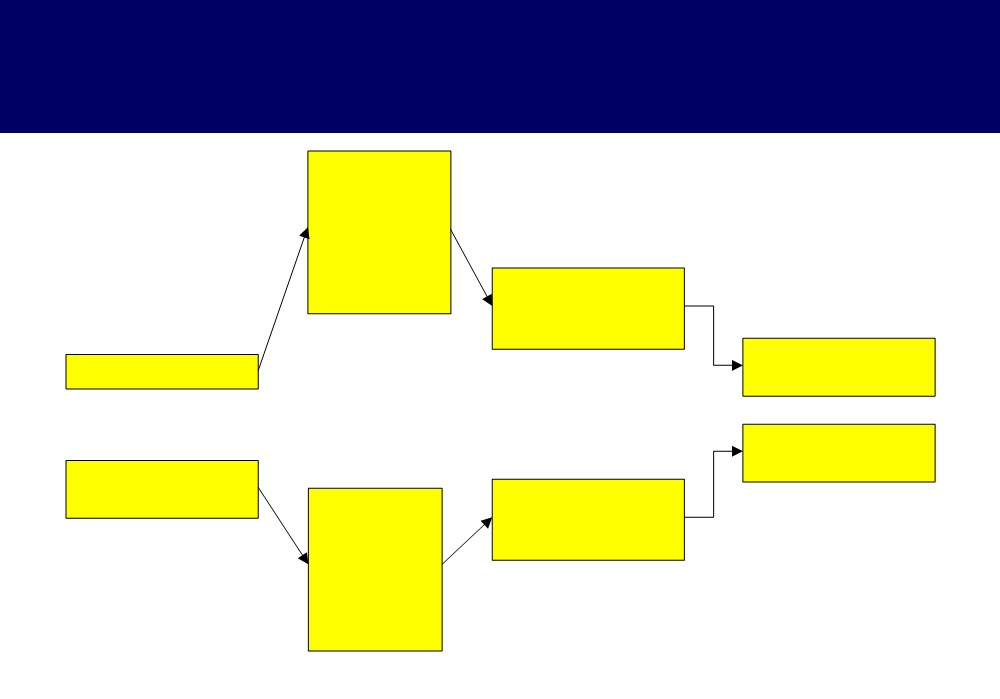 How culture values influence purchase decisions
Product
class choice 	criteria
(critical
product attributes)
Beliefs and
attitudes about product class
Product class selection
Terminal values
Brand class 	selection Beliefs and
Instrumental 	values
Brand choice criteria
attitudes about brand class
(critical 	brand attributes)
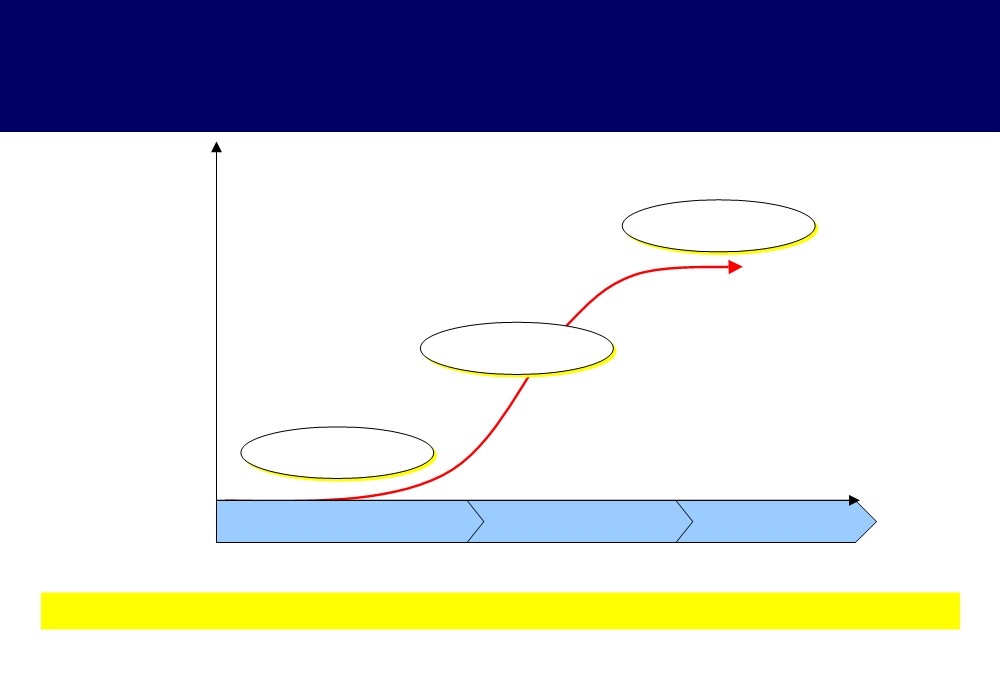 Levels of brand exposure
-
Power Brands
Brand power
-
Brands
-
Names
Local / Regional
National
Global
Market presence
Sustained effort will create not just names . . . but brands
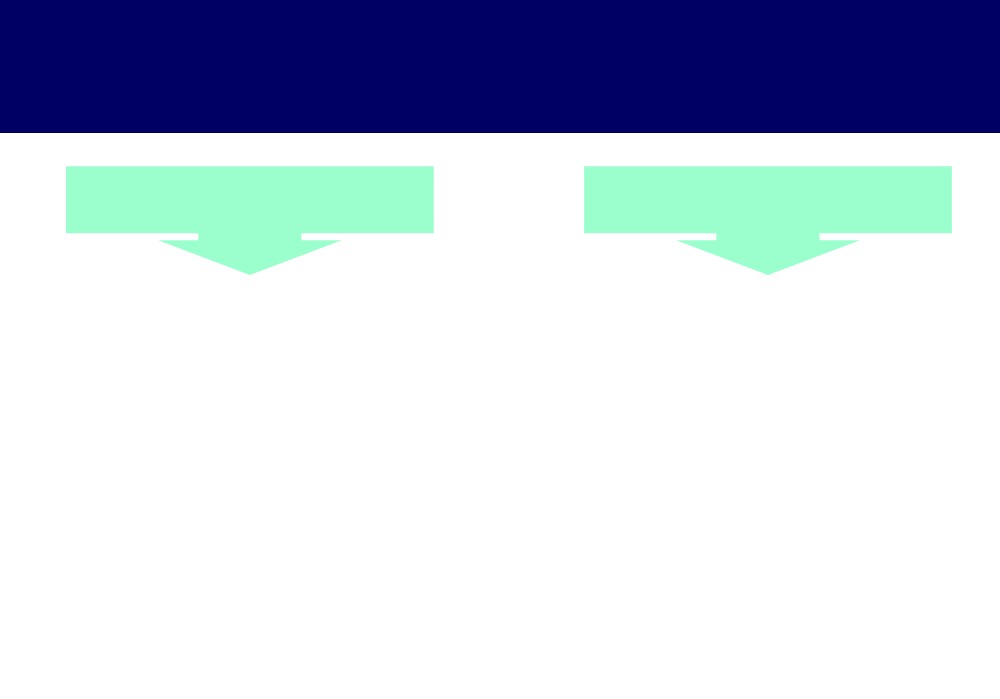 Branding concepts  - Identity and Image
Identity
Image
- Image is on the receiver’s side.
- Identity is on the sender’s side.
- The image refers to the manner in which the public decodes all the signals emitted by the brand
- The sender’s duty is to specify the meaning, intention and vocation of the brand.
through its products, services and communication program
- In brand management terms identity precedes image.
- It is a reception concept.
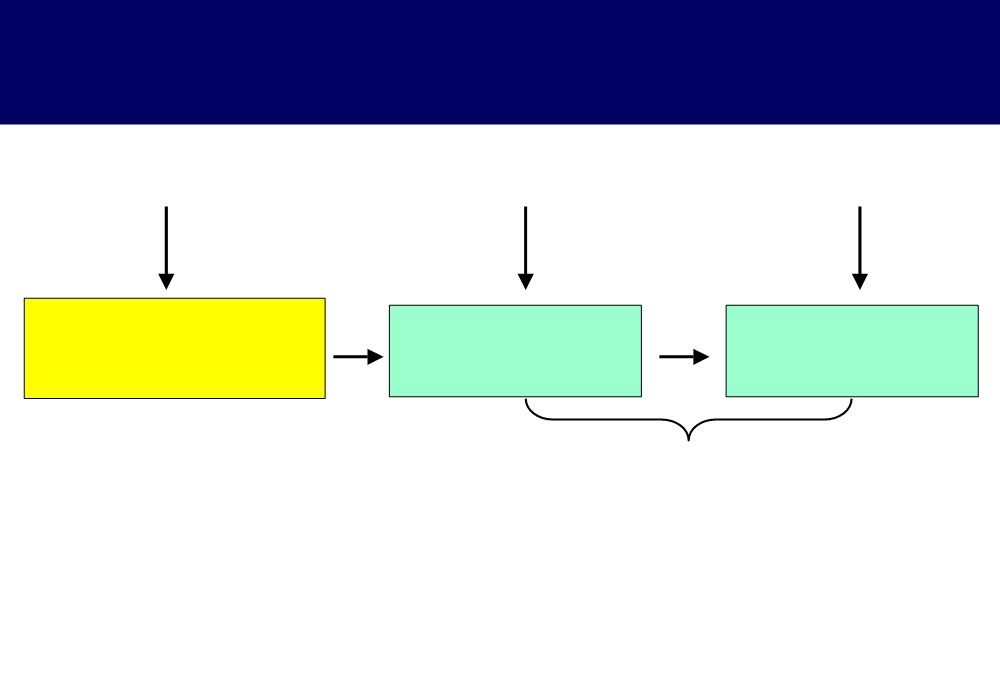 BRANDS - Identity and Image
Sending
Media
Receiving
Signals
Brand Identity
Brand Image
Transmitted
Competition 	and
Noise
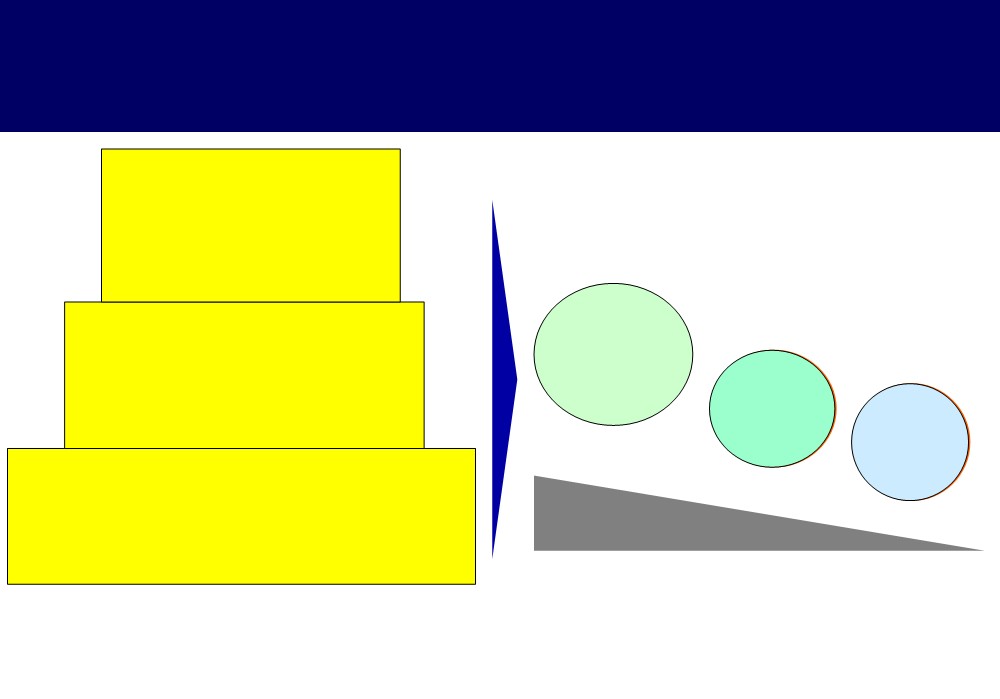 Brand power in degree
Brand insistence  Ö  stage of brand 	where the customer refuses to 	accept  any other brand except
the preferred brand
Brand preference Ö stage of brand acceptance at which the consumer
Market universe
(All potential buyers 	of the product
Target buyers
selects one brand over competing offerings
based on previous experiences with 	that brand
(Buyers who start preferring
Brand
a brand)
champions
Brand recognition
Brand preference
Brand recognition  Ö  stage of brand acceptance at which the consumer knows of a brand but does 	not prefer it to competing brands
Brand insistence
Decreasing size of
the market
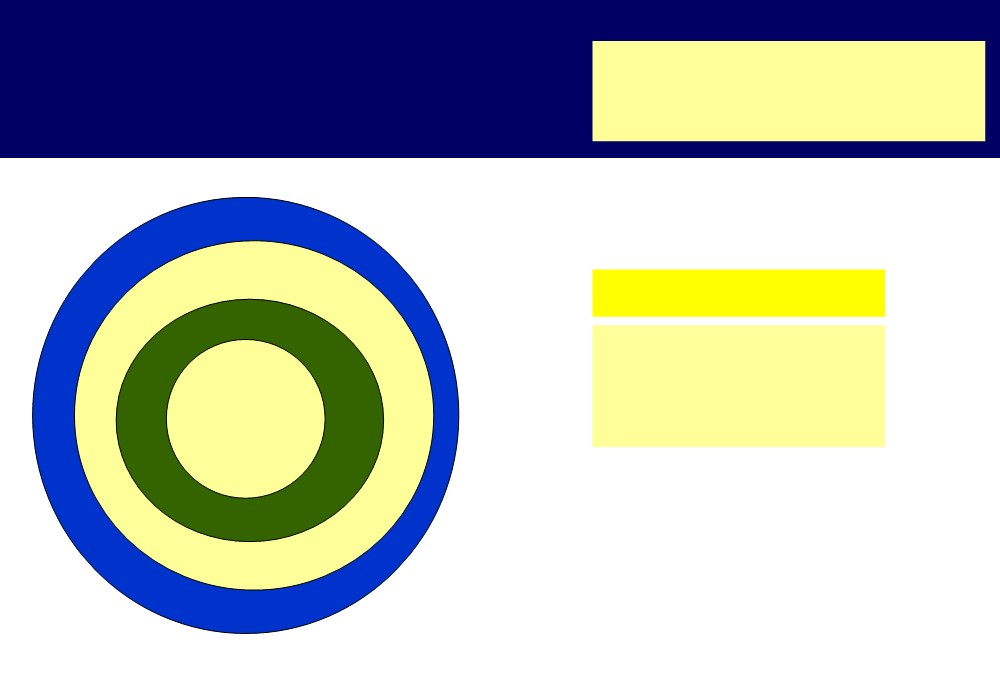 Varying degrees of 	brand loyalty
Creating Loyalty for the brand
Non-consumers
Price switchers
Fence sitters/ neutrals
Enhancing Loyalty
Passively loyal
Frequent-Buyer Programs, Customer Club, Database marketing etc
Committed
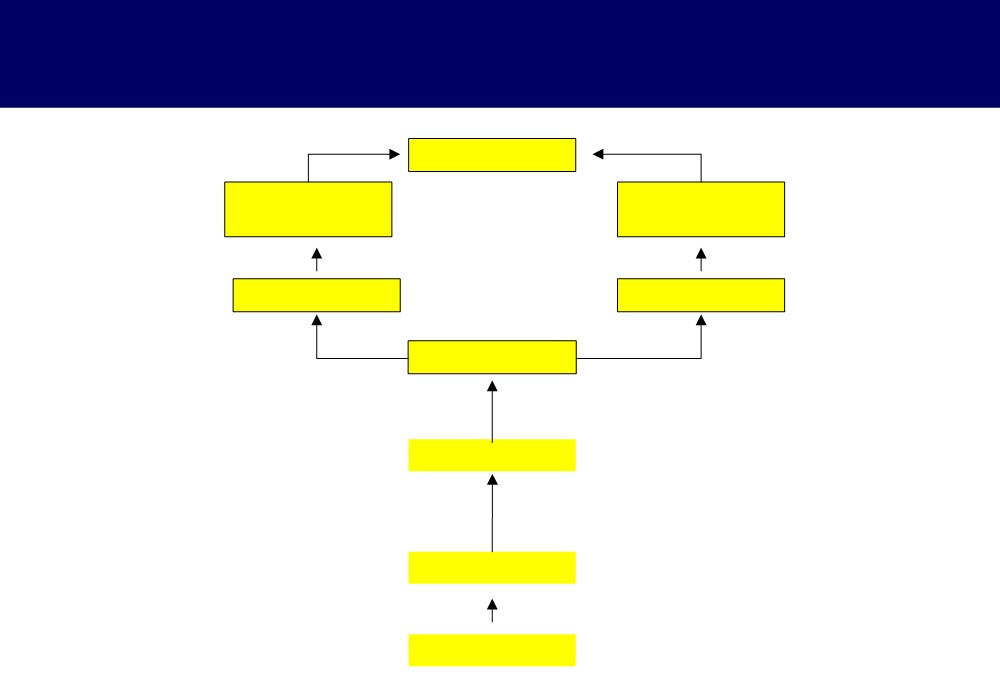 The Hierarchy of effects model of advertising
Brand loyalty
Belief
Attitude
reinforcement
reinforcement
Beliefs
Attitudes
Trials
Expectations
Awareness
Unawareness
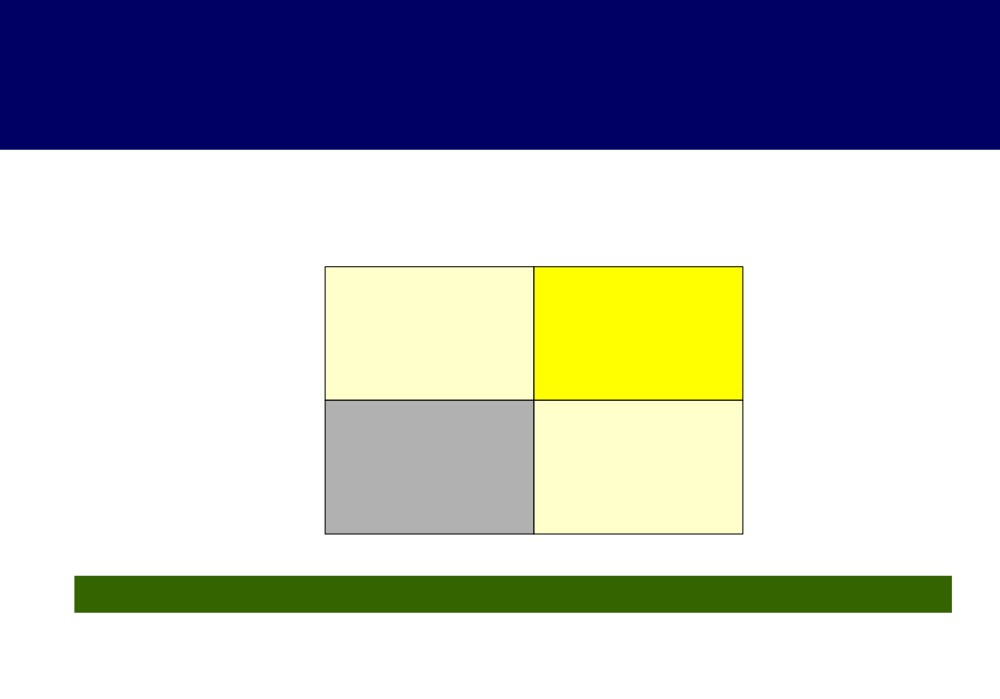 Brand equity affects buyer behavior
Recommends the brand to other 	buyers
No
Yes
Brand
Brand
Buys the 	brand
deserter
champion
Target buyer
Brand apostle
Does not buy 	the brand
Non Trier
Strongest branding effects are seen in the “brand apostle” stage
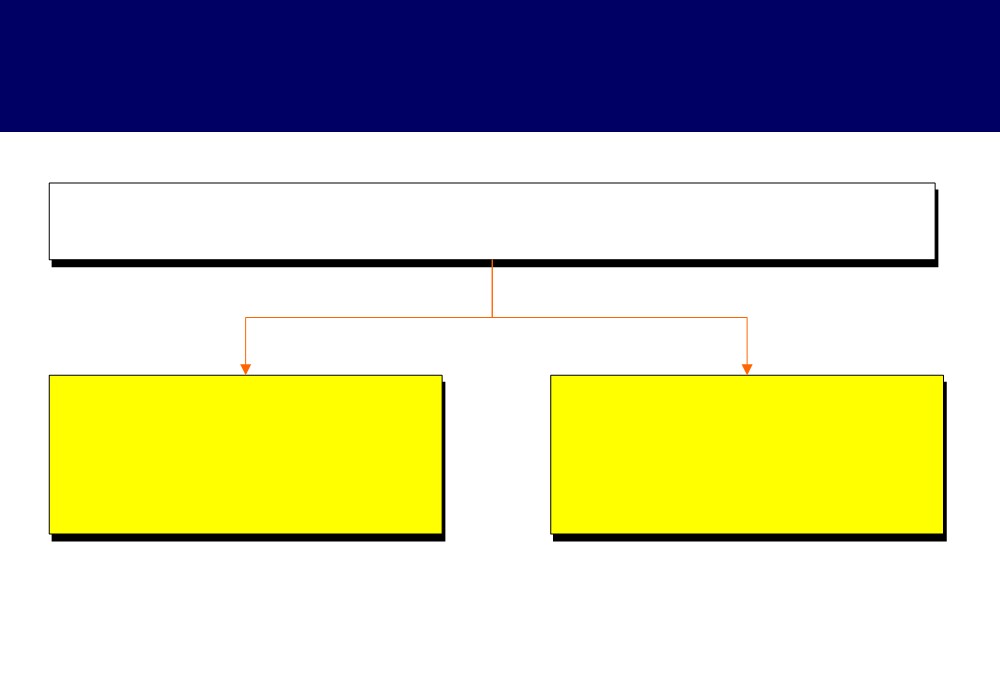 Brand Equity
Brand  Equity is a set of assets (& liabilities) linked to the brand name & symbol  that adds to (or subtracts from) the value provided by a product
Brand Equity is a set of assets,
Brand Equity adds value to the
thus management  of
consumer and the firm
brand equity involves investment
to create and enlarge these assets
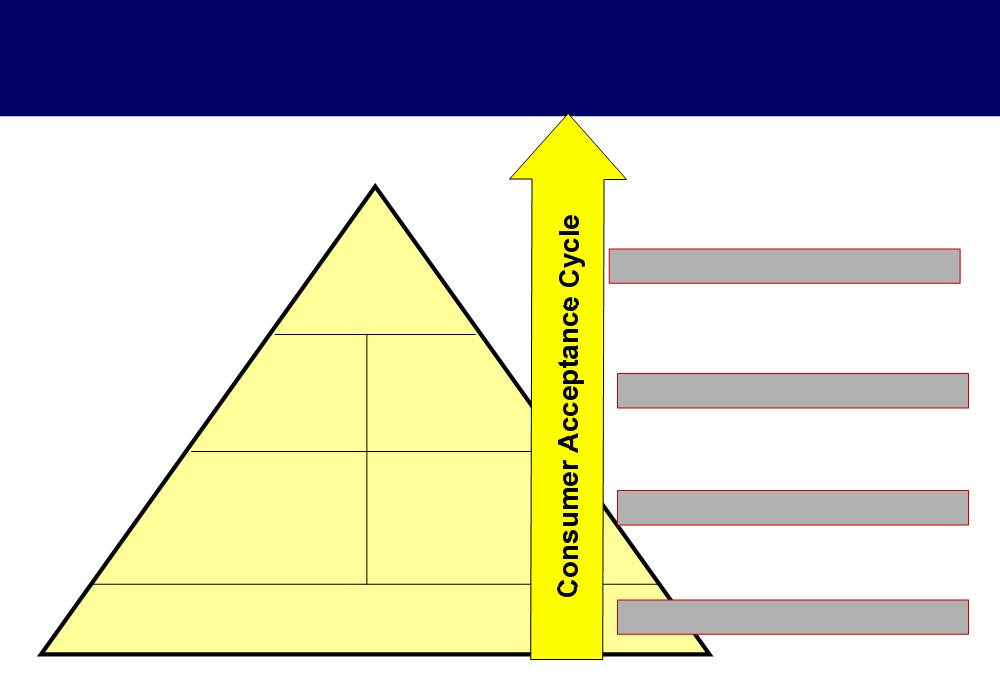 Consumer-Based Brand Equity Pyramid
4 Intense, Active Loyalty
Consumer-	Brand
Resonance
3 Positive Accessible Reactions
Consumer 	Consumer
Judgement 	Feelings
Brand 	Brand
2 Points of Difference
Performance 	Imagery
Brand Salience
1 Deep Broad Brand Awareness
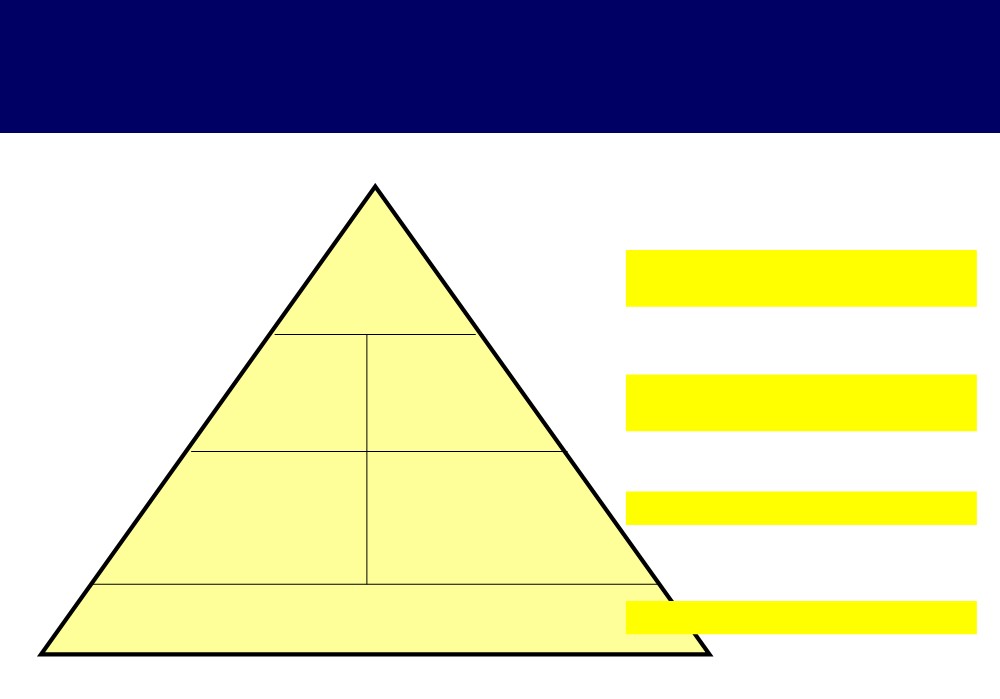 Consumer-Based Brand Equity Pyramid
Loyalty
4 Brand Relationships (WHAT About You AND ME?)
Resonance
Attachment 	Community Engagement
Feelings
Warmth, Fun
Quality
Excitement,
Judgement 	Credibility
3 Brand Response (WHAT About
Security, Social
Consideration 	Superiority
Approval, 	You?)
Self-Respect
Imagery
Brand Characteristics & Secondary Features Product Reliability,
User Profiles
Performance
Purchase and Usage Situations
2 Brand Meaning (WHAT Are You?)
Durability & Serviceability Service Effectiveness,
Personality & Values History, Heritage, & Experiences
Efficiency & Empathy Style and Design;   Price
Category Identification 	Needs Satisfied
1 Brand Identity (WHO Are You?)
Salience
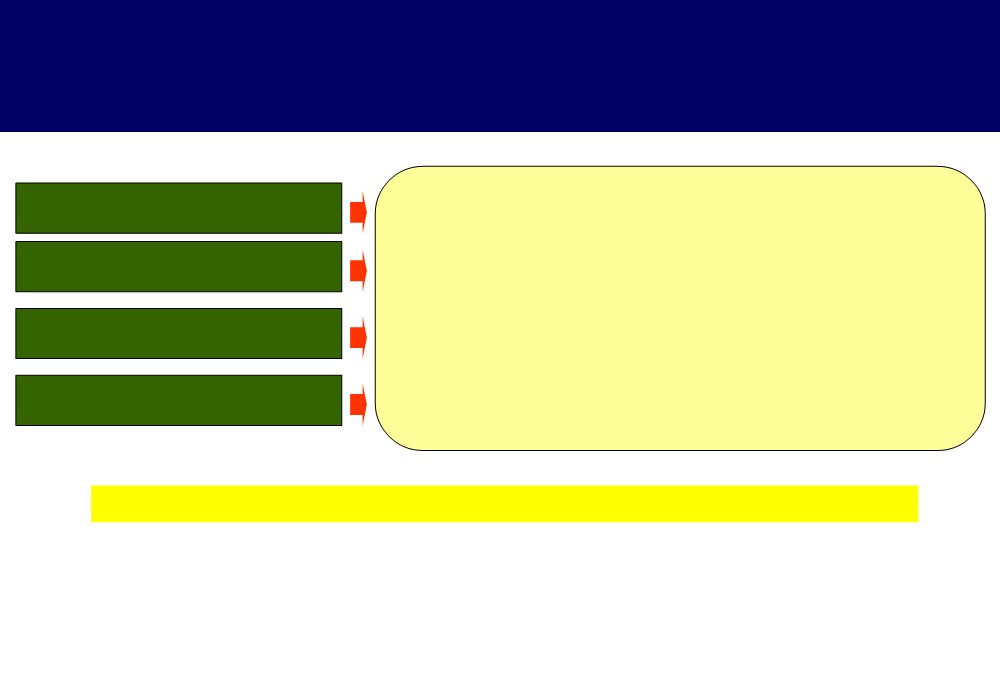 How does the brand relate to the customer?
Differentiation
How distinctive is the brand is in the market  place?
Relevance
Is it meaningful to him or her ? Is it personally  appropriate ?
Is the brand held in high regard and considered the best in its class?
Esteem
Knowledge
Does the customer understand as to what a brand stands for?
Brand Power = Differentiation x Relevance X Esteem X Knowledge
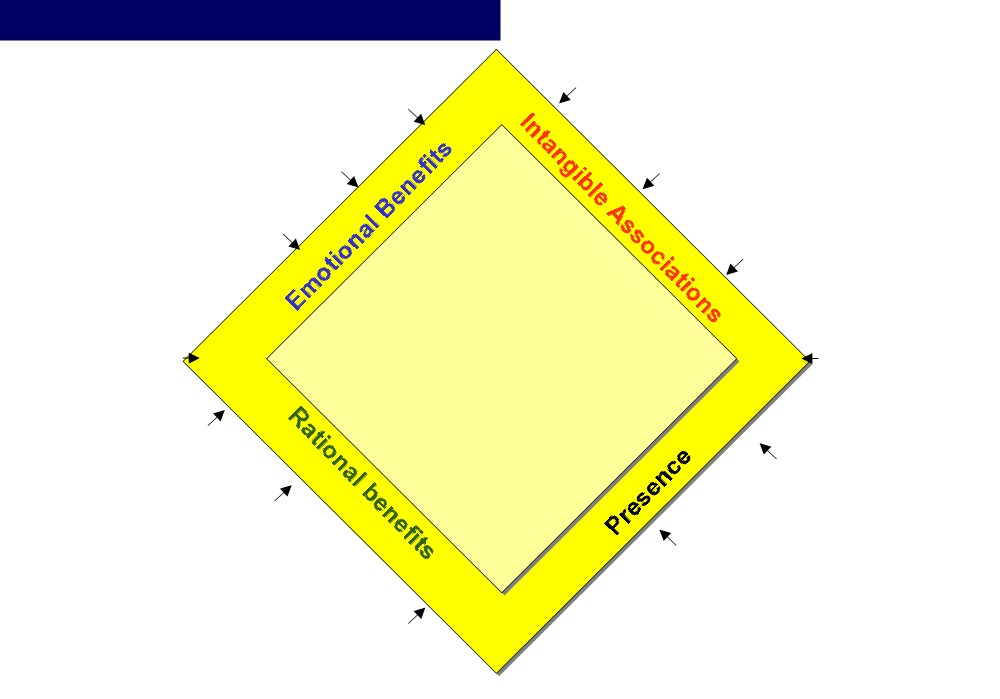 Brand Equity elements : Luxury car - McKinsey & Co
Internal
“European / Japanese”
“makes me feel pampered”
External
Reputation
“Design and performance”
“tells others that I am 	successful”
Evolution
Perceived value
“Will become the leader in high-	performance machines””
”very expensive, but worth it”
What the 	Brand
Brand 	Who the
brand is
brand offers
identity
benefits
Functional
Activities
“easy in driving”
“Sponsors premier racing 	events”
Process
“Dealer network that knows my 	profile wherever I go”(Toyota)
Presentation
“has distinct logo incorporated into 	select design elements
Relationship
(e.g.Wheels of the car)
“Has related affinity
programs I like” (Mercedes 	Clubs)
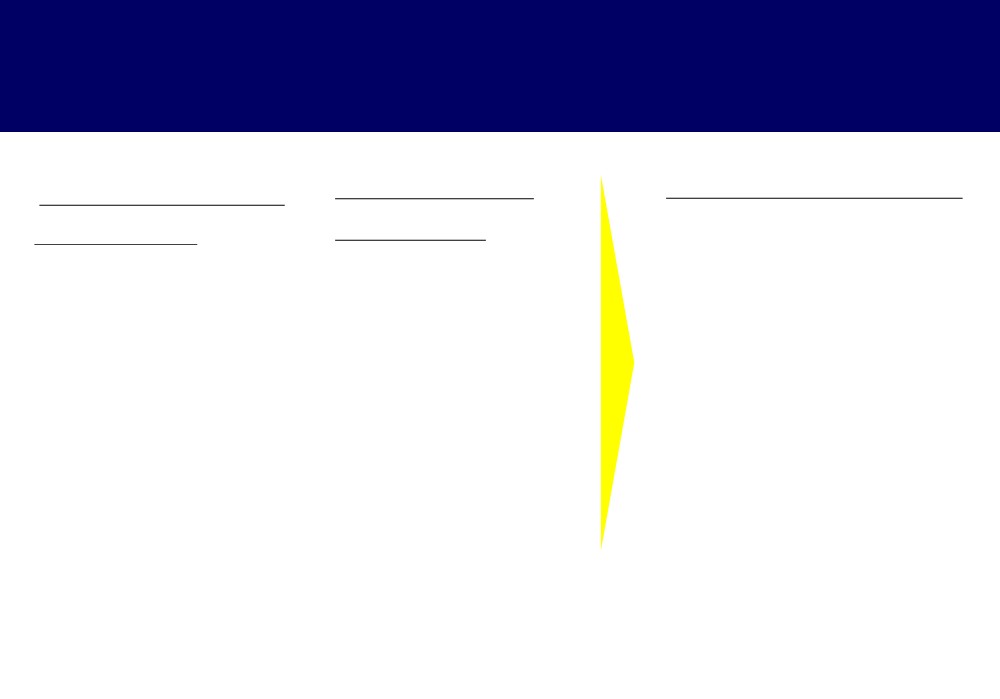 The three variables in the brand anatomy (Young and Rubicam model)
Esteem  X  Knowledge =   Brand Stature.
Differentiation  X  Relevance =   Brand Strength.
Comparing Esteem &  Knowledge: 	>> Some brands rank higher in
esteem than in knowledge. This means relatively  few people
>> Esteem combines perceived quality with perceptions of a
>> If there is no point of difference, a brand’s value will be low.
understand what the brand stands for, but those who do hold it in
growth   or decline in popularity.
high regard.
>> Knowledge indicates that the customer not only is aware of the  brand but also
>> Relevance comes next. Unless a brand is relevant to a significant  segment, it   will not attract a large customer base.
>> Conversely a brand may have high knowledge but low esteem. This  means that more people know what the brand stands for, but   relatively few hold it in high regard.
understands what the brand stands for.
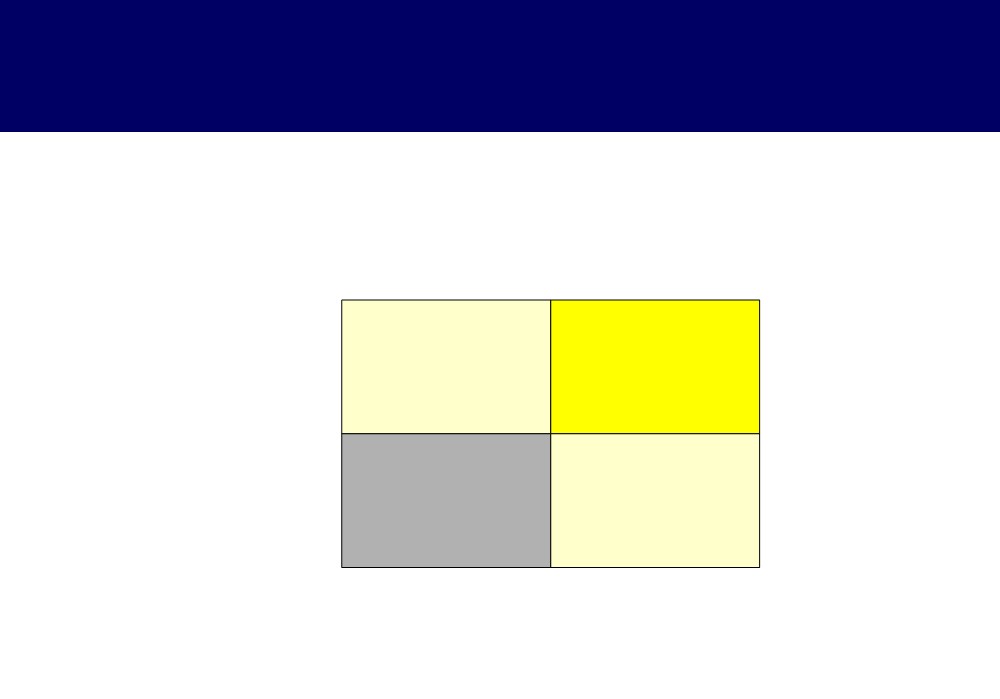 The Y&R grid
Brand Stature (Knowledge and 	Esteem)
Low
High
Disney 	Sony
High Brand
Swatch watches
Differentiation and relevance
Bayer Oldsmobile
Low
Starbucks coffee
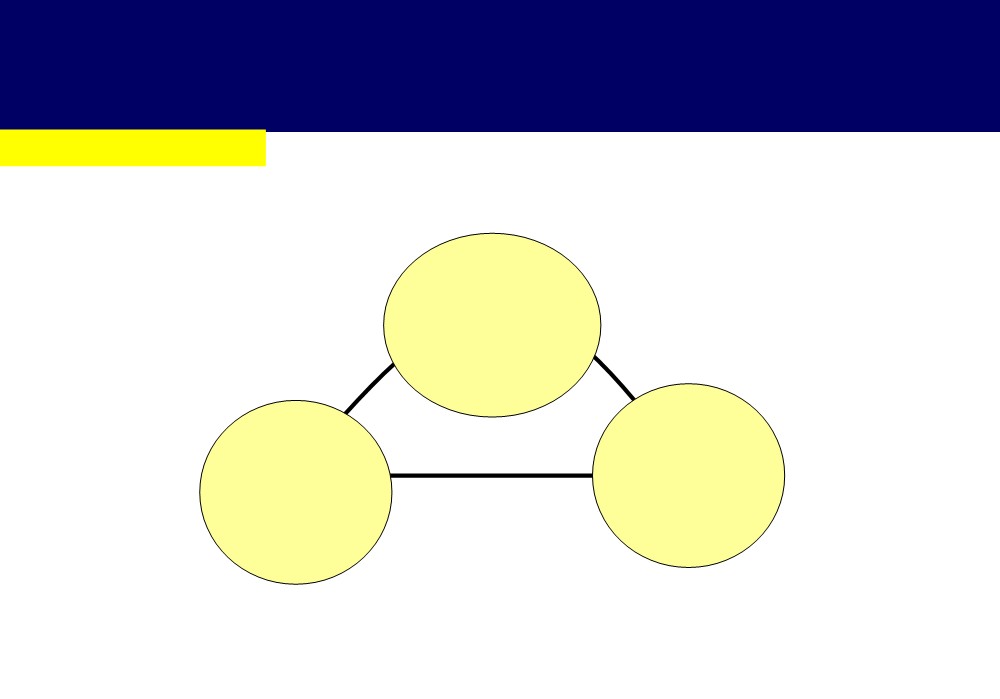 Aaker’s Brand equity is based on understanding of the following critical areas ...
Leadership / Popularity
Brand Leadership has three key dimensions ...
People want to be
apart of the
bandwagon and 	are uneasy
against the flow
A brand can move head
technologically
It reflects in part 	the
LG leader in 	Plasma TV
“number one 	syndrome”.
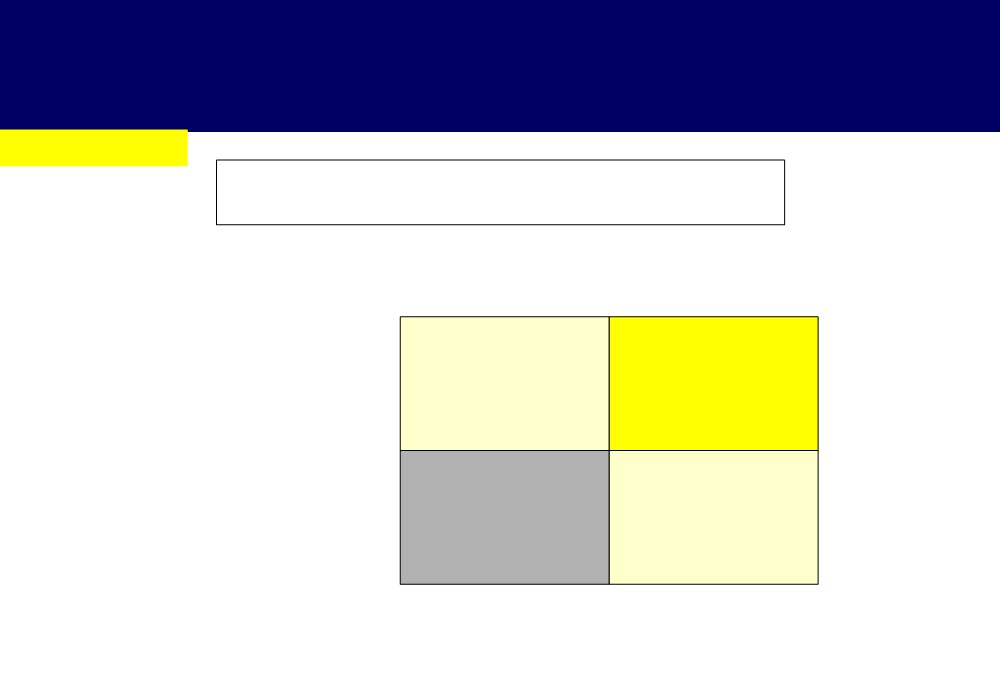 Aaker’s Brand equity is based on understanding of the following critical areas ...
Perceived value
Perceived value is mentioned along the following 	dimensions ...
Whether the brand proves good value for the money
No
Yes
Comparatively superior brands
Winner brands
Yes
Whether there is a reason to buy this brand over others
Non differentiated 	brands
No
Loser brands
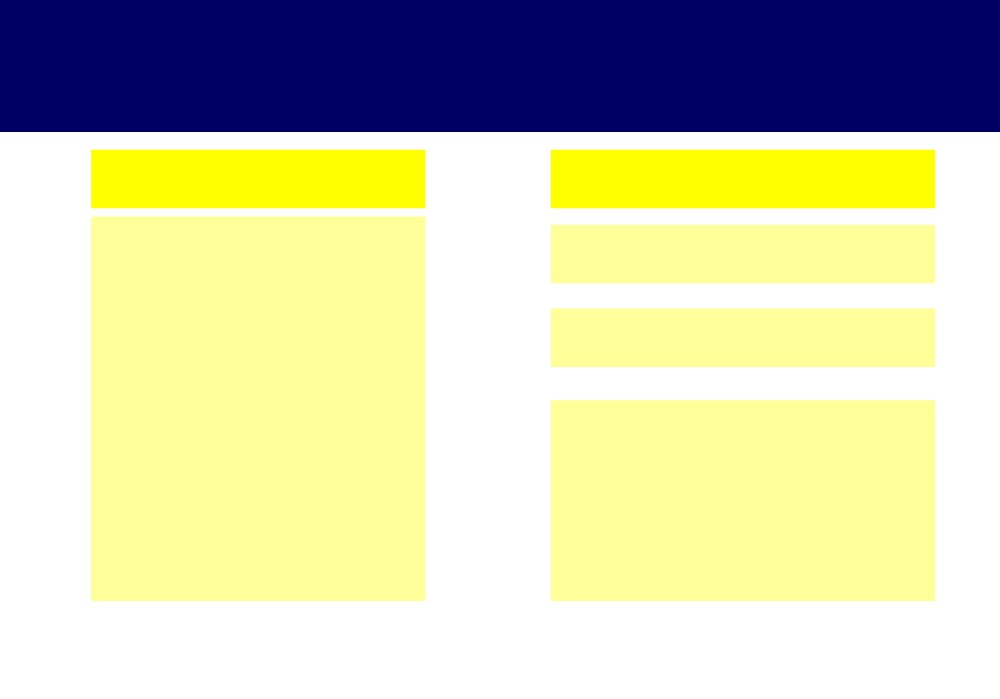 Aaker’s Brand equity is based on understanding of the following critical areas ...
Brand Personality
Organizational Associations
This brand is made by an organization I would trust
Brand Personality  provides links to the brand’s emotional
I admire the brand “X” 	organization
and self  expressive benefits as well as a basis for
brand-customer relationship and differentiation
I would be proud (or pleased) to 	do business with the brand 		TATA’s  as an organization
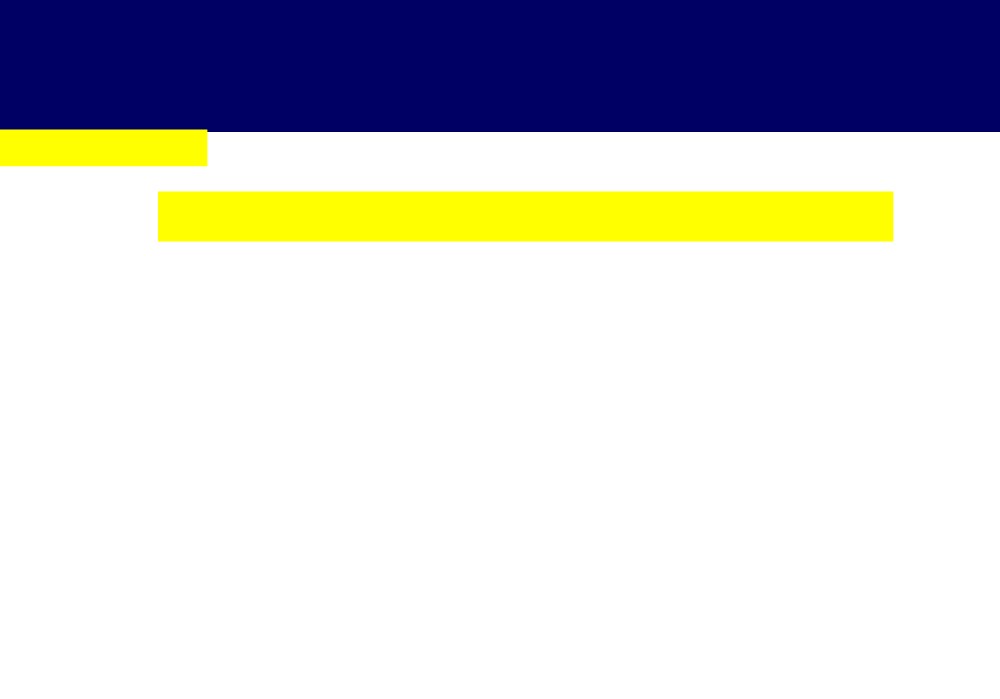 Aaker’s Brand equity is based on understanding of the following critical areas ...
Brand Awareness
Awareness reflects the presence of the brand in the mind of  Customers
• Recognition: “Have you heard of the Buick Roadmaster”.
• Recall: “ What brands of car can you recall ? ”
• Graveyard statistics: “recall level of those who recognize the brand”. “How much do you recall?” Fully or Partially.
• Top-of-Mind : “the first named brand in a recall task”.
• Brand dominance : “ the only brand recalled ”.
• Brand Familiarity : “ the brand is familiar ”.
• Brand knowledge or salience: “ you have an opinion about the brand ”.
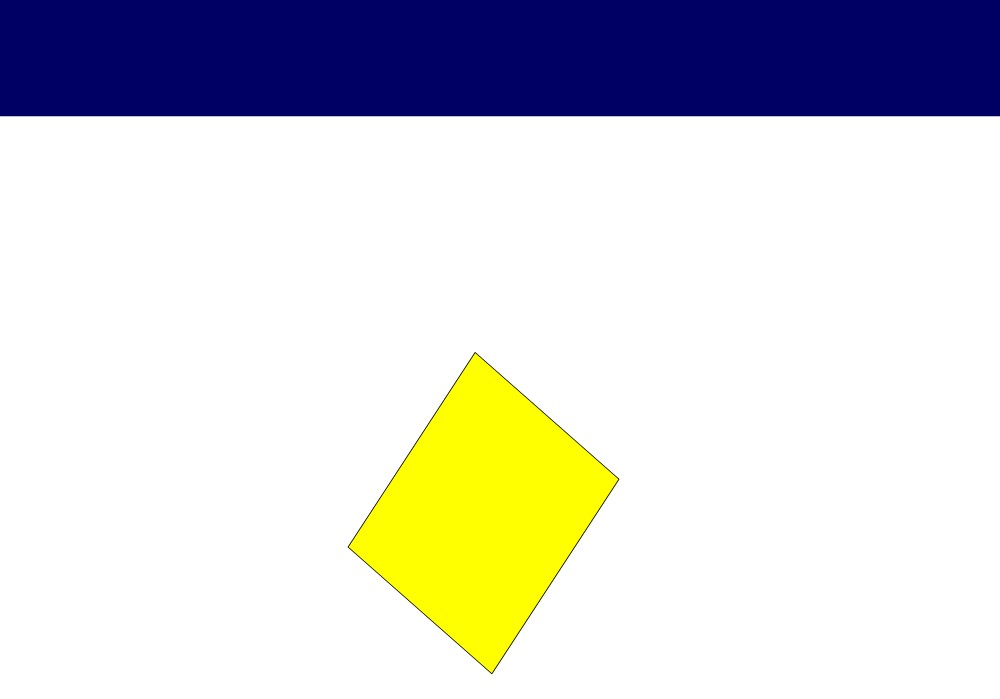 BRANDS - Brand Positioning
Brand Positioning applies to a process of emphasizing the brands distinctive and motivating attributes in the light of competition.
It  refers to what product segment does the brand belong and what is its specific difference.
It is based on an analysis of response to the following 4 questions
Why?
For Whom?
When?
Against Whom?
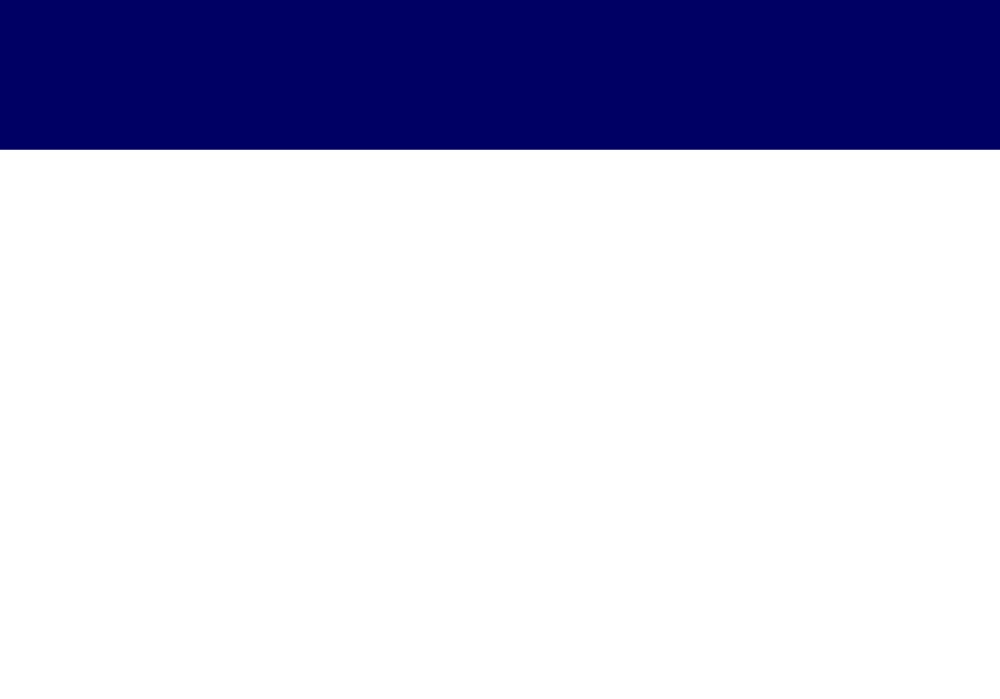 BRANDS - Brand Positioning
1) Why or for what?  What is the specific consumer benefit or exclusive motivating attribute justifying the brand. e.g. Sony - Innovation
2) For Whom? This indicates a target. e.g.- 7 Up- Teenagers, Canada Dry-Adults
3)When? Indicates the occasion on which to use the product.    e.g. Titan as gift.
4) Opposed to Whom? Points to the main competition, those brands from one whom the one aspires to capture the clientele.
e.g.- Pepsi Challenge and the Uncola campaign- 7Up
Nike: Building a Global Brand
How would you characterize Nike’s brand image and sources of brand equity in the U.S?
high performance brand 
innovative image 
brand associated
The sources of Nike brand equity in US arises from the Aaker model form the following:
The core of building the brand equity for Nike brand equity is
brand association. Nike is associating its brand with famous athletic celebrities that have similar personality as the brand
 brand awareness. Nike communicated this association through their TV ads that was a hit at their time in the states like the Jordan air ad that caught fire and increased their sales dramatically 
perceived quality of the brand not only among athletes but also between the public 
brand credibility as a brand which was established over the years through their commitment to delivering what they promise 
good relationship with its consumers 
brand loyalty
How might Nike’s effort to become a global corporation affect its sources of equity and brand image in the U.S, Europe and Asia ?
Nike and the USA market
sources of brand equity of Nike are Brand association with famous American athletes, Sponsorship programs for major sports events in the US, their massive and aggressive “provoking and unique” IMC that creates high brand awareness through TV ads and advertizing campaigns, and finally the perceived quality of the product in addition to a good CRM program 
superman values
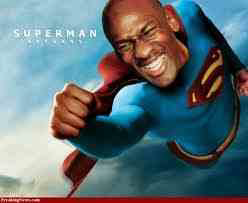 Nike and the European market
Nike’s brand image was perceived negatively as a fashionable aggressive and arrogant brand rather a performance innovative one
 Also Nike found that European prefer different types of sports; soccer, field and track games and not Basketball which was associated with Nike 
the aggressive provoking communication of Nike was not accepted by many Europeans 
presence of the Nike’s logo, the swoosh, as an American symbol, was very irritating to Europeans 
they were perceived as a fashion-oriented and not performance oriented, irrelevant to the European market, aggressive American brand
Glocalized strategy in building their global brand equity
They kept the essence of the brand in terms of a consistent brand name and brand logo as a part of the global myth effect. They focused on the main core values of their brand as part of their global positioning which is the performance and innovation 
They retrieved about 90% control over their brand distribution and marketing and advertising activities in Europe in order to maintain the same global image and brand positioning.
 famous European soccer players like Eric cantona and Roberto Mandeni 
they sponsored local soccer teams like Paris saint Germain and Borussia Dortmund
lowered the aggressive tone used in their advertizing and reverted to a more kinder, and gentle marketing approach using globally accepted and appealing celebrities like Jordan , tiger wood, Brazilian soccer star Romario to project a more global and international image on their brand. 
increase their global appeal they engaged in sponsoring big global events like the Barcelona Olympics 1992, and the world cup 
decrease their provoking and aggressive corporate philosophy that was featured in their expensive and provoking sponsorship and endorsement contracts in addition to the overwhelming abundance of their swoosh over their products everywhere which was known as the “Swooshification of the world” 
show more commitment to global social issues
Nike and the Asian market
they launched an initiative marketing campaign under the slogan”It’s my turn” showing their commitment to Asia 
debugged a new affordable series of Nike products for the Asian consumer “play series 100 
they constructed playgrounds, called the play zones for use by youth. 
increasing their brand awareness, they are planning to sponsor the 2002 world cup in Korea and Japan and the 2000 Olympics in Sydney.
what effect would Nike becoming an official sponsor for the Olympics have on the company’s relationship with consumers?
Nike has built a strong brand image along the years through successful brand associations with legendary athletic heroes (American and non Americans). 
conveys the brand personality and shapes the brand image in the mind of the consumer
 The successful brand association strategy of Nike is based on three main pillars, the attractiveness of the celebrity, the credibility of the celebrity and the personality match between the celebrity and the brand 
Nike selected endorsers who have a high credibility level among the target audience 
Finally Nike ensured the existence of a significant match between the brand and the celebrity in terms of identity, personality, positioning in the market
Point of strength in Nike endorsement strategy
Consistency and long-term commitment. 
monitoring the behavior, conduct and public image 
selection of unique celebrities 
brand association with celebrities on two tier 
sponsoring big events, like the Olympics 
increase the global brand 12 awareness